Tuesday 22nd March
Times Tables
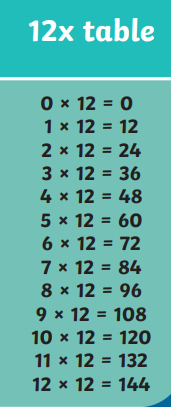 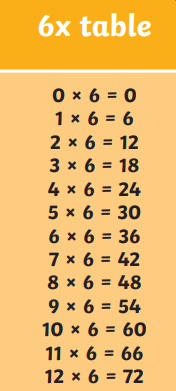 Focus on these times  tables
How quickly can you write
 them down? And recall the answers.

Which numbers feature in both times tables? 
How does this help us with learning?
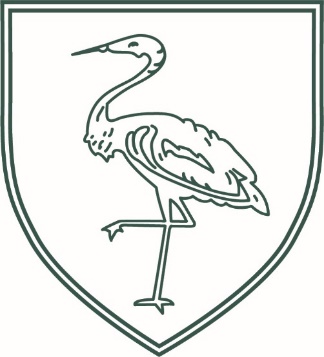 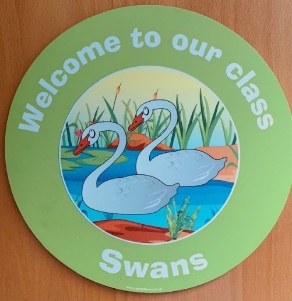 Swans Class Daily SPaG 22nd  March 2022
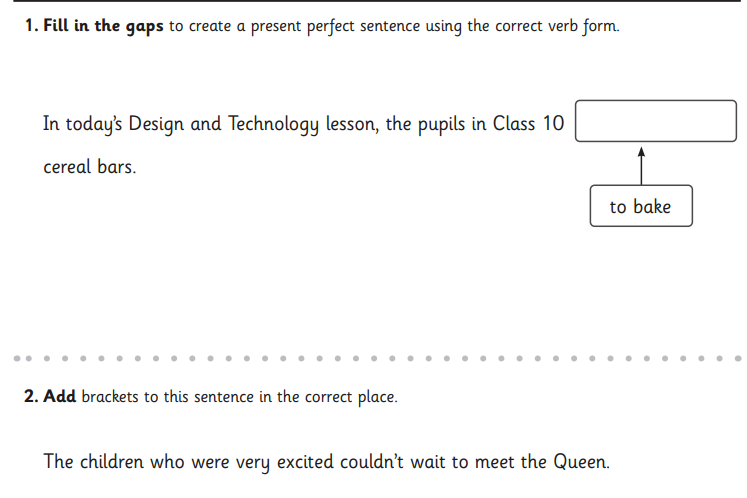 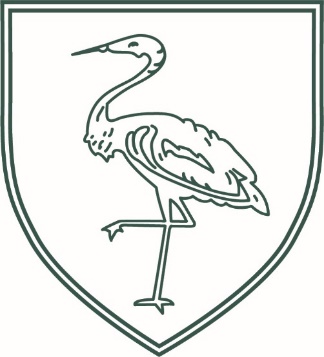 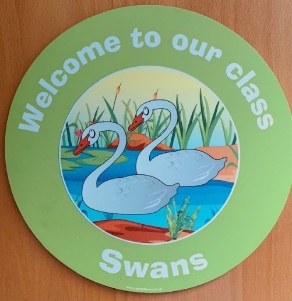 Swans Class Daily SPaG 22nd  March 2022
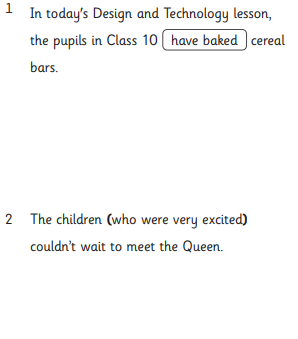 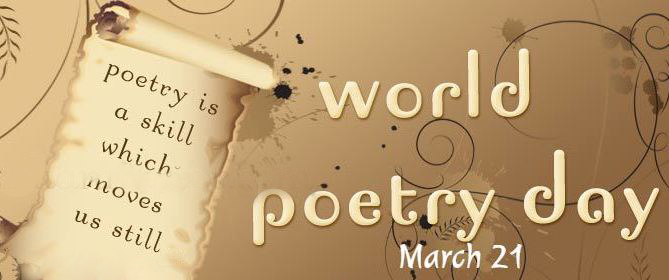 John Hegley 
Funny Animal Poems
Watch the videos
Read through and think about the three poems: Armadillo, Peter and Parrot and Owl Poem
How are the three poems different? 
How are the three poems the same? 
Create your own animal poem in the style of one of these poems
Rhyming, to music, not to music, acrostic style
Work on your own or with a partner
Be ready to share your poem.
video
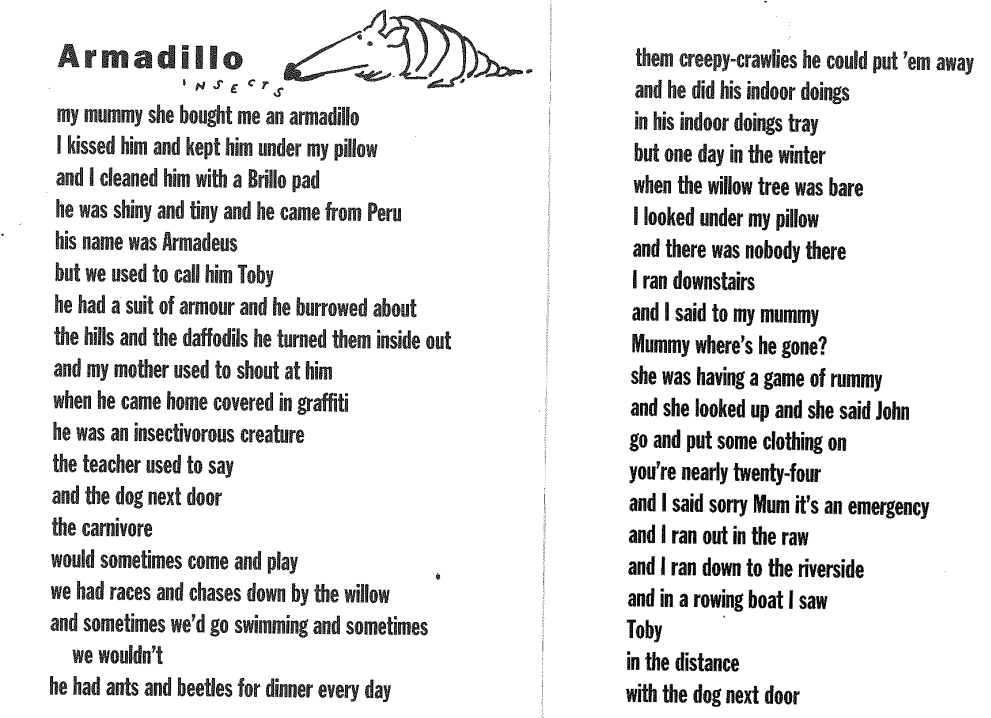 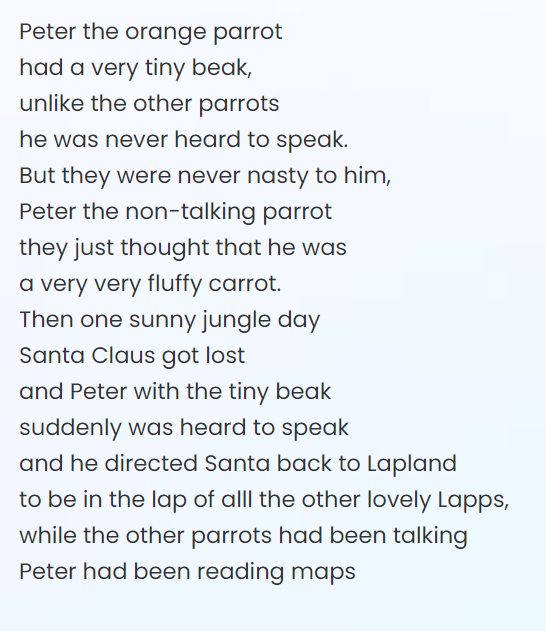 John Hegley 
Peter the Parrot 
Poem set to music
Peter the poem video
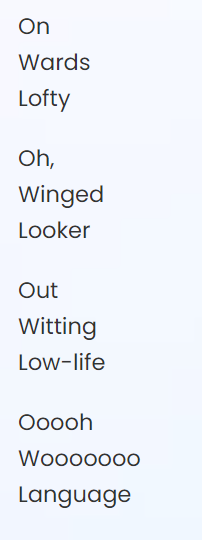 John Hegley 
Owl Poem 
What do you notice about this poem?
Owl Poem video
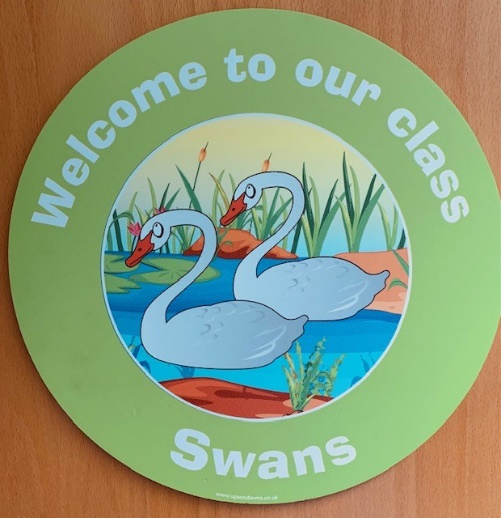 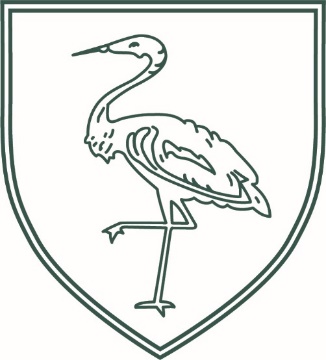 Swans Daily Calculations22.3.22
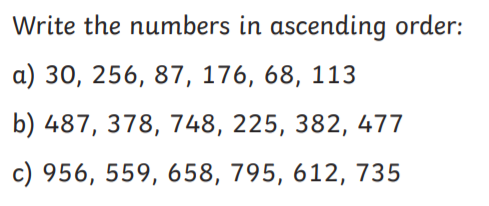 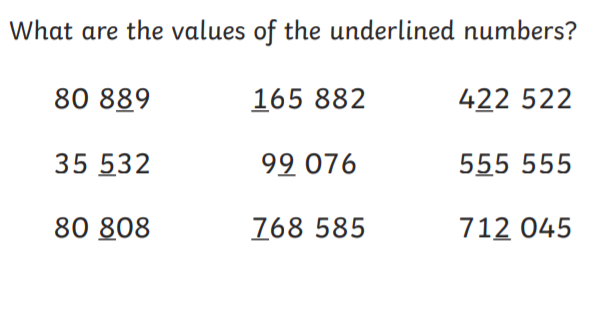 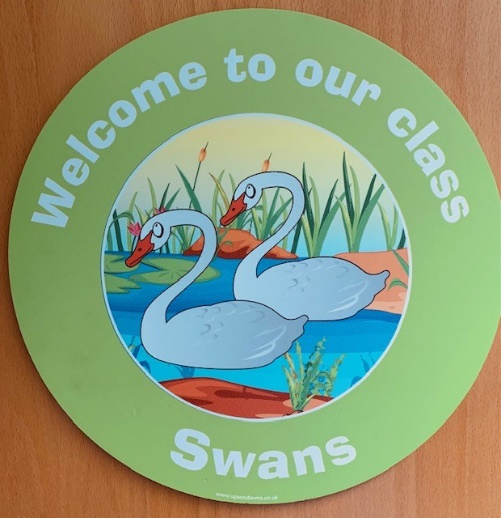 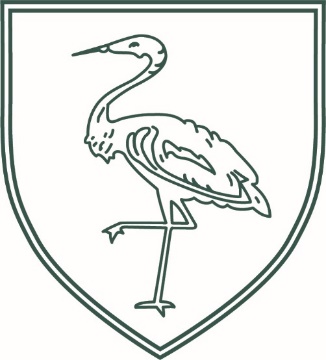 Swans Daily Calculations22.3.22
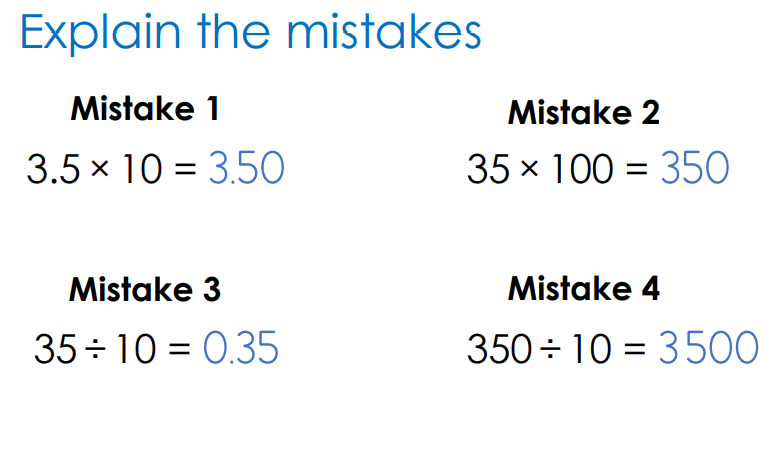 Maths: 
Year 6 SATS reasoning paper 2
ERIC: read to yourself or an adult for 20-30 minutes
History 
LO: to use historical sources to find out about the past
What can we find out about the school or Benwick in the past? 
What can we use as evidence? 

Work with your partner to be a detective.
Use the evidence you have been given to find out about the school or the village. 

What kind of historical source do you have?
Is it a Primary Source or a Secondary source? Why?
When is you source from? What period of time does it tell us about?
What can you learn from the source? 
What questions do you now have? 

I learn that….
I think….
Maybe…. 
Perhaps…. 
This shows us that….

I wonder if…		I want to know why…..		Could it be that….
Be ready to report back and share your information with the class. Record your information in your book.